الفصل الرابع
حسابات البساتين وحدائق الفاكهة
ان منتجات البساتين وحدائق الفاكهة تتضمن عادة المنتجات الرئيسية من الفواكه المتمثلة بالعنب والموز والحمضيات والتمور......... اضافة الى بعض المنتجات العرضية المتمثلة ببعض الخضروات والبطيخ.... وبشكل عام تمر حدائق الفاكهة بثلاثة مراحل وهم:-
1-مرحلة الانشاء والتكوين.
2-مرحلة الانتاج والاثمار.
3-مرحلة التدهور والاضمحلال.
اولا: مرحلة الانشاء والتكوين:-
تبدأ هذه المرحلة منذ البدء والاعداد للبستان وتنتهي بمجرد بدء البستان بالاثمار والانتاج بشكل اقتصادي، تشمل عمليات اعداد وتحضير الارض للزراعة من حراسة وتسميد وتحديد مواقع الاشجار... الخ. كما تشمل عملية شراء الشتلات وغرسها وتنظيم عمليات الري والتقليم خلال مرحلة الغرس، اضافة الى مكافحة الامراض والحشرات والادغال. وبشكل عام ان كافة النفقات المتحققة خلال مرحلة الانشاء تعتبر جميعها نفقات رأسمالية ويفتح حساب خاص للموجود الثابت باسم حـ/ البستان ويدور رصيده سنوياً ويمكن تصوير هذا الحساب كما يلي:-
قد تقوم المنشأة الزراعية بزراعة انواع معينة من المحاصيل (العرضية) كبعض الخضروات (السلق، الكرفس، الريحان، والسبانج.....) او زراعة البطيخ او الشمام، بهدف تحقيق بعض الايرادات للمنشأة خلال فترة الانشاء والتكوين للبستان وهي فترة انتظار قد تمتد لسنوات عديدة حسب نوع الاشجار المزروعة فمثلاً زراعة العنب تثمر في العام الثالث وزراعة اشجار النخيل تمتد ل(5) سنوات او اكثر لتكون مثمرة، المهم هنا كيف نعالج مصاريف وايرادات هذه المنتجات العرضية؟
ان الاجابة على هذا التساؤل تنقسم الى اتجاهين:-
الاول:-يجب ان يحمل حـ/ البستان بمصاريف المنتجات العرضية ويجعل دائناً بايراداتها بقصد تخفيف اعباء المصاريف الرأسمالية.
الثاني:-ضرورة فتح حساب خاص بالمنتجات العرضية يجعل مديناً بمصاريفها ودائناً بايراداتها ويغلق رصيد الحساب في حساب الارباح والخسائر. ويؤيد الأخذ بهذه الرأي الى الاحتفاظ بالمصاريف الرأسمالية للبستان دون ان تتأثر بايرادات ومصاريف المنتجات العرضية، ويصور حـ/ المنتجات العرضية كالاتي:-
القيـود:-
1-اثبات مصاريف المنتجات العرضية:-
	×× من حـ/ المنتجات العرضية
		×× الى حـ/ النقدية او الدائنون.....
2-اثبات مبيعات المنتجات العرضية:-
	×× من حـ/ النقدية او المدينون .......
		×× الى حـ/ المنتجات العرضية   
3-غلق رصيد حـ/ المنتجات العرضية:-
أ-اذا كان الرصيد مجمل ربح (دائن):-
×× من حـ/ المنتجات العرضية
		×× الى حـ/ أ . خ
ب- اذا كان الرصيد مجمل خسارة (مدين):-
               ×× من حـ/ أ . خ
		×× الى حـ/ المنتجات العرضية
ثانيا: مرحلة الانتاج والاثمار:-
في هذه المرحلة يبدأ البستان بالانتاج وبشكل تجاري وتنتهي هذه المرحلة عندما تتناقص القدرة الانتاجية للبستان وبشكل كبير بحيث يكون استغلال البستان غير اقتصادي بسبب زيادة النفقات على العوائد المتحققة من بيع الثمار. لذا يكون من الافضل خلع الاشجار ووضع شجيرات جديدة تحل محلها.
المهم هو انه في مرحلة الانتاج والاثمار للبستان ستعتبر كافة المصاريف في هذه المرحلة (ايرادية) ويفتح حـ/ مصروفات وايرادات البستان ليحمل بكافة مصاريف هذه المرحلة ويجعل دائناً بايرادات مبيعات الثمار ويمثل رصيد الحساب صافي الايراد المتحقق (ربح الاستغلال)، اذن سيكون هناك حـ/ البستان الذي يمثل تكلفة انشاء البستان وحـ/ مصروفات وايرادات البستان الذي يمثل مصروفات وايرادات خلال مرحلة الاثمار.
ويمكن تصوير حساب مصروفات وايرادات البستان كالاتي:-
أ-اذا كان رصيد الحساب دائن يكون القيد:-
×× من حـ/ مصروفات وايرادات البستان
		×× الى حـ/ أ . خ
ب- اذا كان رصيد الحساب مدين يكون القيد:-
     ×× من حـ/ أ . خ
	            ×× الى حـ/ مصروفات وايرادات البستان
ثالثاً: مرحلة التدهور والاضمحلال:-
كما ذكرنا سابقاً بان نهاية مرحلة الاستثمار هي بداية لمرحلة اضمحلال البستان ونقص قدرته الانتاجية، ويثبت هذا النقص في القدرة الانتاجية عن طريق احتساب استهلاك للبستان وهناك اتجاهين حول متى يبدأ احتساب استهلاك للبستان؟
الاتجاه الاول:-
 يؤيد احتساب الاستهلاك في دور الاضمحلال على اعتبار ان الاشجار في دور الاثمار في نمو مستمر ولايوجد هناك نقص في القدرة الانتاجية.
الاتجاه الثاني:- 
يرى ان بدء احتساب الاستهلاك للبستان يكون منذ بداية مرحلة الاثمار بهدف توزيع عبء الاستهلاك (كمصروف) بين فترتي الاثمار والاضمحلال دون ان يقتصر احتسابه على فترة الاضمحلال فقط وهي فترة زيادة النفقات على الايرادات . وعليه من الافضل اتباع الرأي الثاني.
أما القيود المحاسبية المتعلقة باثبات الاستهلاك فهي الاتي:-
أ-الطريقة المباشرة:-
	×× من حـ/ استهلاك البستان
		×× الى حـ/ البستان
ب-الطريقة غير المباشرة:-
×× من حـ/ استهلاك البستان
		×× الى حـ/ مخصص استهلاك البستان
وفي كلا الطريقتين يغلق مصروف الاستهلاك بالقيد الاتي:-
×× من حـ/ مصروفات وايرادات البستان
		×× الى حـ/ استهلاك البستان 
مثال رقم (1)
تمتلك احدى المنشآت الزراعية قطعة ارض مساحتها 50 دونم مستغلة في زراعة بستان للحمضيات بمساحة 40 دونم وبستان للعنب بمساحة 10 دونم، وقد توفرت لديك البيانات التالية:- (المبالغ بالدولار)
ـ رصيد اول المدة لبستان العنب 9320$
ـ رصيد اول المدة لبستان الحمضيات 34000$
ـ مصاريف زراعية مختلفة (مشتركة) 8000$
ـ مصاريف بيع وتوزيع العنب 400$
ـ  مصاريف بيع وتوزيع الحمضيات 496$
ـ  مصاريف بيع وتوزيع المحاصيل الثانوية 24$
ـ  مصاريف غرس شتلات حمضيات جديدة 288$
ـ اجور الخبير الزراعي 600$
ـ اجور العمال الزراعيين 3690$
ـ ايجار ارض البستان 2500$
ـ مبيعات العنب 8250$
ـ مبيعات الحمضيات  19500$
ـ مبيعات المحاصيل الثانوية 4600$
ـ استهلاك بستان الحمضيات السنوي 1700$.
ـ استهلاك بستان العنب السنوي 466$.
ـ مصاريف مباشرة للمحاصيل الثانوية 500$.
واذا علمت مايلي:-
1-ان المنشأة تتبع الطريقة المباشرة في تسجيل الاستهلاك.
2-ان القيمة الايجارية لارض البستان توزع على اساس المساحة المزروعة.
3-ان اجور الخبير الزراعي توزع مناصفة بين بستاني الحمضيات والعنب اما اجور العمال الزراعيين توزع بين الحمضيات والعنب والمحاصيل الثانوية بنسبة 5: 3 : 1. على التوالي.
4-التكاليف الزراعية المشتركة منها 1500$ تخص المحاصيل الثانوية والمتبقي يوزع بين بستان الحمضيات والعنب بنسبة المساحة المزروعة.
المطلوب/ تصوير الحسابات اللازمة وتسجيل القيود اليومية وتصوير حـ/ أ . خ الجزئي للمنشأة الزراعية.
الحل:- 
في البداية يتم توزيع التكاليف المشتركة بين البساتين وحسب معطيات المثال:-
1-القيمة الايجارية:- والتي ستوزع حسب المساحة المزروعة:-
2500 × 10 / 50 = 500 دولار حصة العنب
2500 × 40 / 50 = 2000 دولار حصة الحمضيات
2-اجور الخبير الزراعي:- والتي توزع مناصفة بين البساتين اي 300$ حصة العنب و 300$ حصة الحمضيات.
3-اجور العمال الزراعيين:- والتي ستوزع بين الحمضيات والعنب والمحاصيل الثانوية بنسبة5 : 3 : 1
3690 × 5 / 9 = 2050$ حصة الحمضيات.
3690 × 3 / 9 = 1230$ حصة العنب.
3690 × 1 / 9 = 410$ حصة المحاصيل الشتوية.
4-التكاليف الزراعية المشتركة:- ان المتبقي منها والبالغ 6500$ سيوزع بين العنب والحمضيات على اساس المساحة.
6500 × 10 / 50 = 1300$ حصة العنب
6500 × 40 / 50 = 5200$ حصة الحمضيات
والان نقوم بفتح الحسابات المختصة ولكل بستان علماً ان بستاني العنب والحمضيات يمران بمرحلة الاثمار والانتاج ويعني ذلك ان لكل بستان سيفتح حسابين هما حـ/ البستان وحـ/ مصروفات وايرادات البستان وكما يلي:-
اما قيود الاستهلاك للبساتين فهي:-
من المذكورين                                                              
466 حـ/ استهلاك بستان العنب
1,700 حـ/استهلاك بستان الحمضيات
	الى المذكورين
	466 حـ/ بستان العنب
	1,700 حـ/ بستان الحمضيات
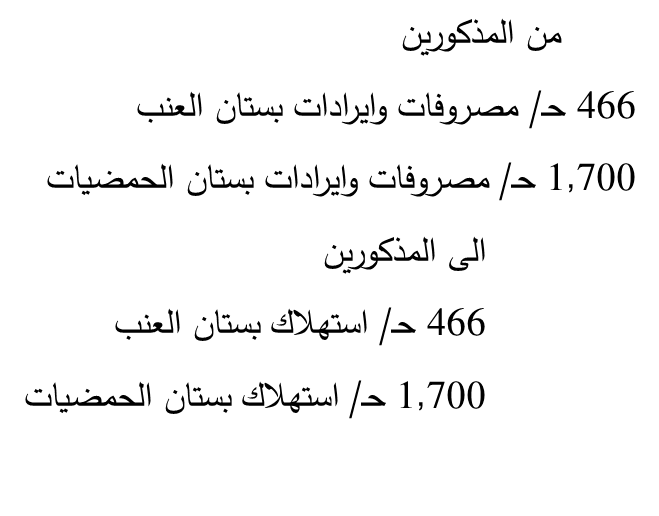 ويسجل القيد التالي في نهاية العام:-
من المذكورين
4,054 حـ/ مصروفات وايرادات بستان العنب
7,754 حـ/ مصروفات وايرادات بستان الحمضيات 
	11,808 الى حـ/ أ . خ
بعد ذلك يتم تصوير حساب المحاصيل الثانوية (العرضية)
2,166 من حـ/ المحاصيل العرضية
	2,166 الى حـ/ أ . خ العام
 ويتم تصوير حـ/ أ . خ (الجزئي) كما في ادناه
مثال رقم (2)بافتراض نفس بيانات المثال (1) ولكن
 نفترض ان بستان العنب مازال في مرحلة الانشاء اي تشطب مبيعات العنب من المثال وكذلك فقرة مصاريف البيع والتوزيع للعنب وكذلك فقرة استهلاك بستان العنب كما ان المنشأة تتبع الطريقة غير المباشرة في اثبات استهلاك بستان الحمضيات.
	اما بيانات المثال الاخر فبقيت دون اي تغير فكيف يتم تصوير الحسابات المختصة لاظهار نتائج النشاط.
الحـل:- بما ان بستان العنب مازال في مرحلة الانشاء حسب المثال هذا، يعني ان كل المصاريف المباشرة وغير المباشرة ستكون رأسمالية اي تدرج في حـ/ البستان فقط، اما بستان الحمضيات فـي يمر في مرحلة الاثمار عليه ستكون كافة مصاريفـه ايرادية عند هذه المرحلة لتدرج في حـ/ مصروفات وايرادات البستان مع بقاء حـ/ البستان مفتوحاً له ليمثل تكاليف انشاءه الرأسمالية وعليه ستكون صورة حل المثال كما يلي:-
ويسجل القيود الاتية في حالة استخدام الطريقة الغير مباشرة في اثبات استهلاك بستان الحمضيات:-
1,700 من حـ/ استهلاك بستان الحمضيات
	1,700 الى حـ/ مخصص استهلاك بستان الحمضيات
ــــــــــــــــــــ
1,700 من حـ/ مصروفات وايرادات بستان الحمضيات
	1,700 الى حـ/ استهلاك بستان الحمضيات
ــــــــــــــــــــ
اما بخصوص حـ/ المحاصيل الثانوية (العرضية) فيبقى نفسه وكما ظهر في حل المثال رقم (1) وبدون اي تغيير. اما حـ/ الارباح والخسائر للمنشأة فيصور كما يلي:-
نستنتج من استعراض المثالين (1) و (2) ان طريقة المعالجة لمصاريف البساتين تتوقف على المهلة التي يمر بها البستان حيث تعتبر عملية تحديد المرحلة هي نقطة البداية الاساسية لتحديد المعالجة المحاسبية اللازمة لتلك المرحلة.